In the name of God.
Prospect2 lesson4
My health
By:  KUCHAKZADEH
Nurse – Doctor - patient
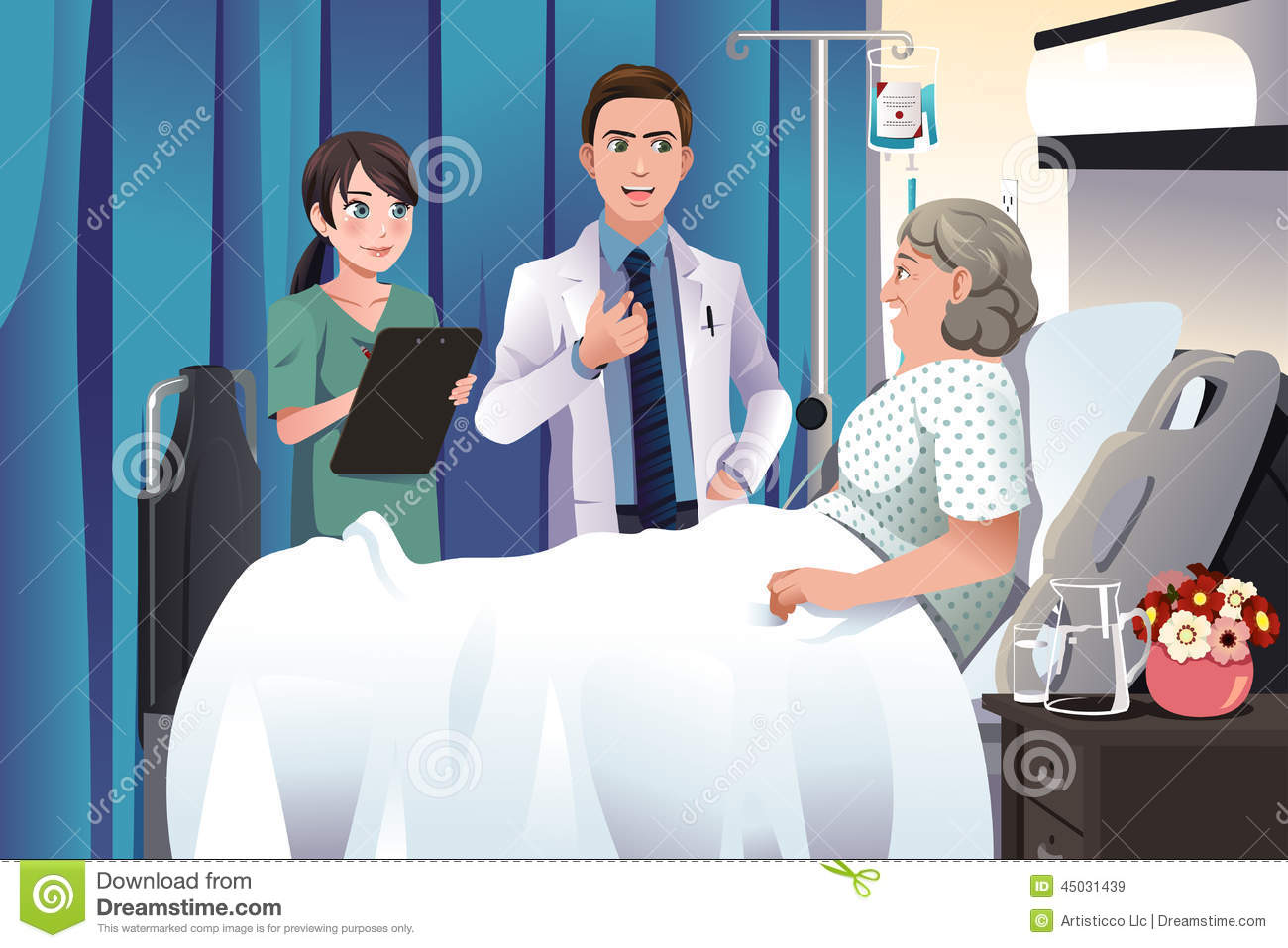 hospital
drugstore
Is he OK?
Is she all right?
What’s the matter?What’s wrong?What’s the problem?
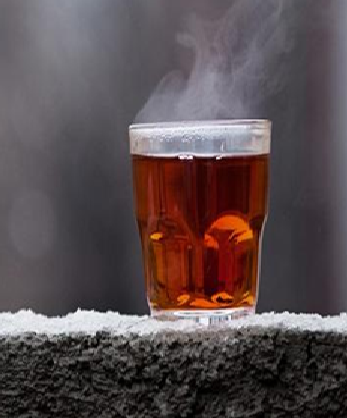 He should drink hot tea.
Is he OK?
No, he isn’t
What’s the matter?
He has a cough.
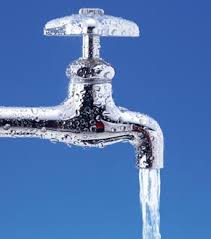 He should wash.
Is he alright?
No, he isn’t.
What’s the matter?
He has a sneeze.
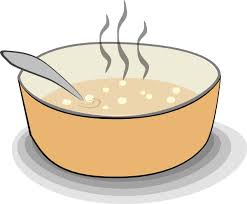 Is he alright?
He should eat soup.
No, he isn’t.
What’s wrong?
He has a running nose.
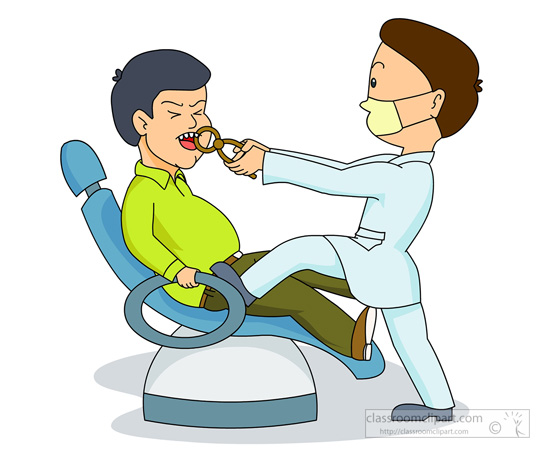 He should go to the dentist.
Is he OK?
No, he isn’t.
What’s the problem?
He has a toothache.
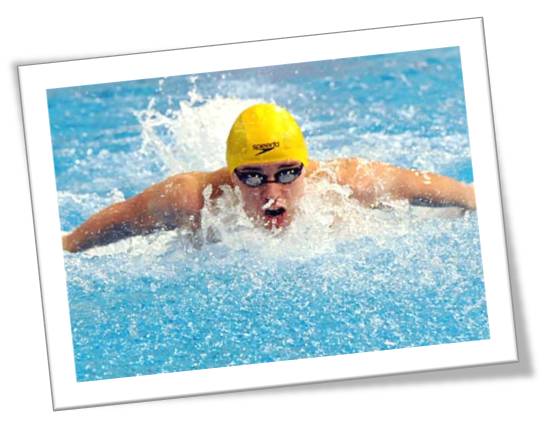 He should go swimming.
Is he OK?
No, he isn’t.
What’s the problem?
He has a backache.
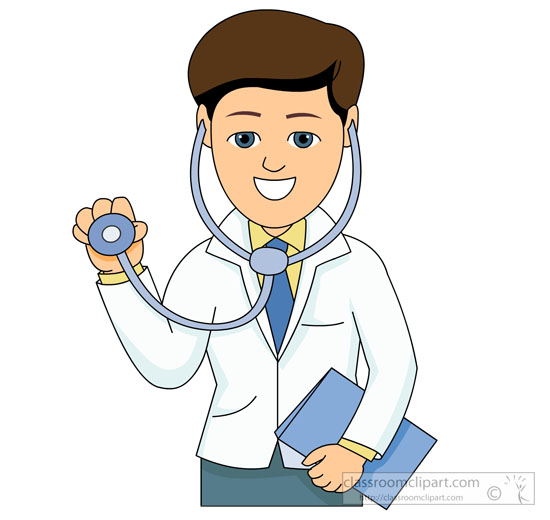 Why doesn’t he see a doctor?
Is he OK?
No, he isn’t.
What’s the problem?
He has a headache.
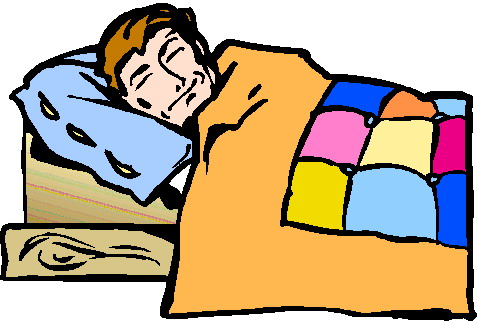 He should rest
Is he alright?
No, he isn’t.
What’s the matter?
He has a fever/cold/temperature.
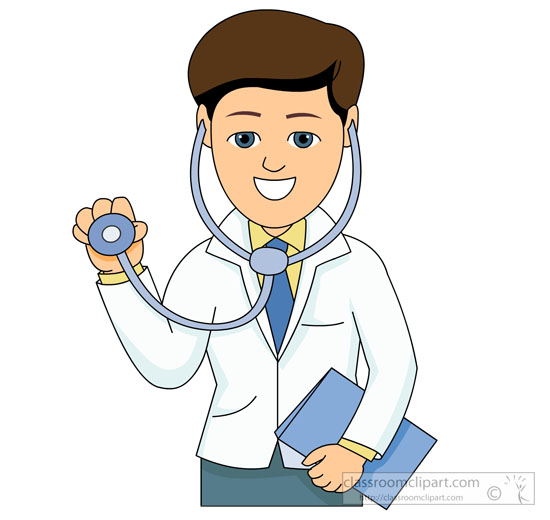 He   should see a doctor.
Is he alright?
No, he isn’t.
What’s wrong?
He has a stomachache.
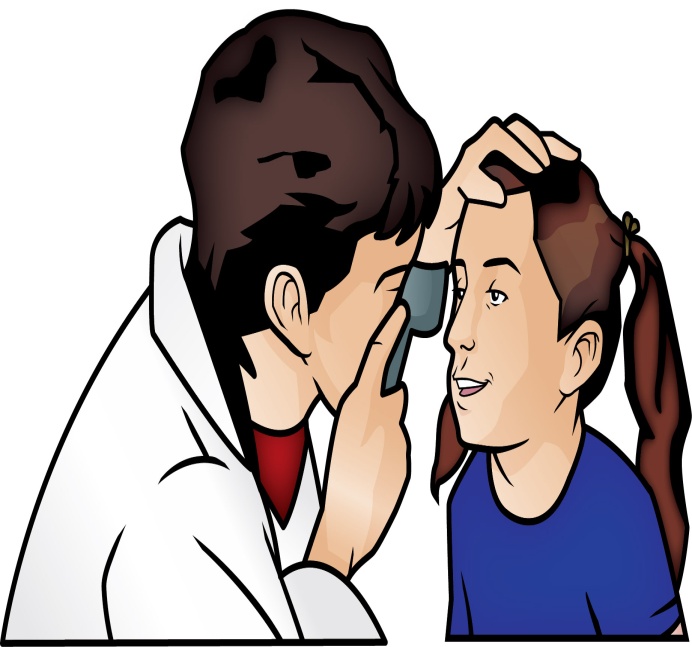 He should see an eye doctor.
Is he OK?
No, he isn’t.
What’s the problem?
He has sore eyes.
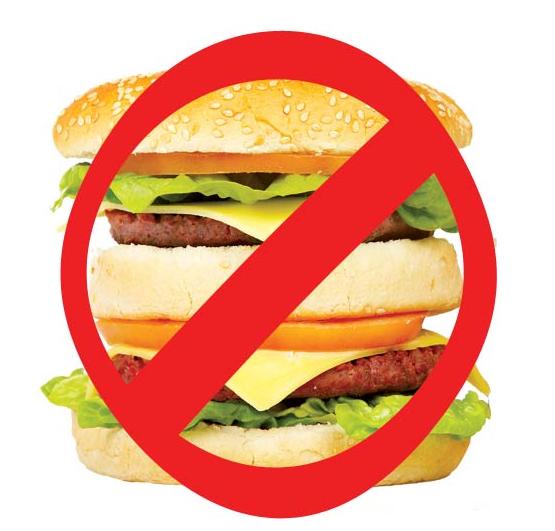 He shouldn’t eat fast food.
Is he OK?
No, he isn’t.
What’s the problem?
He has a sore throat.
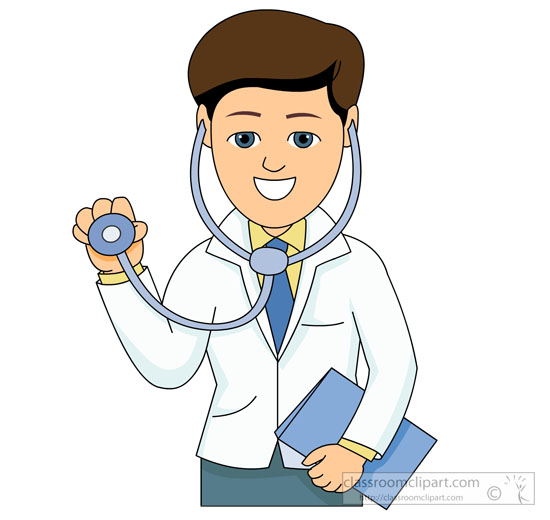 He should see a doctor.
Is he alright?
No, he isn’t.
What’s the matter?
He has an earache.
He should stay at home and relax.
Is he alright?
No, he isn’t.
What’s the matter?
He has the flu.